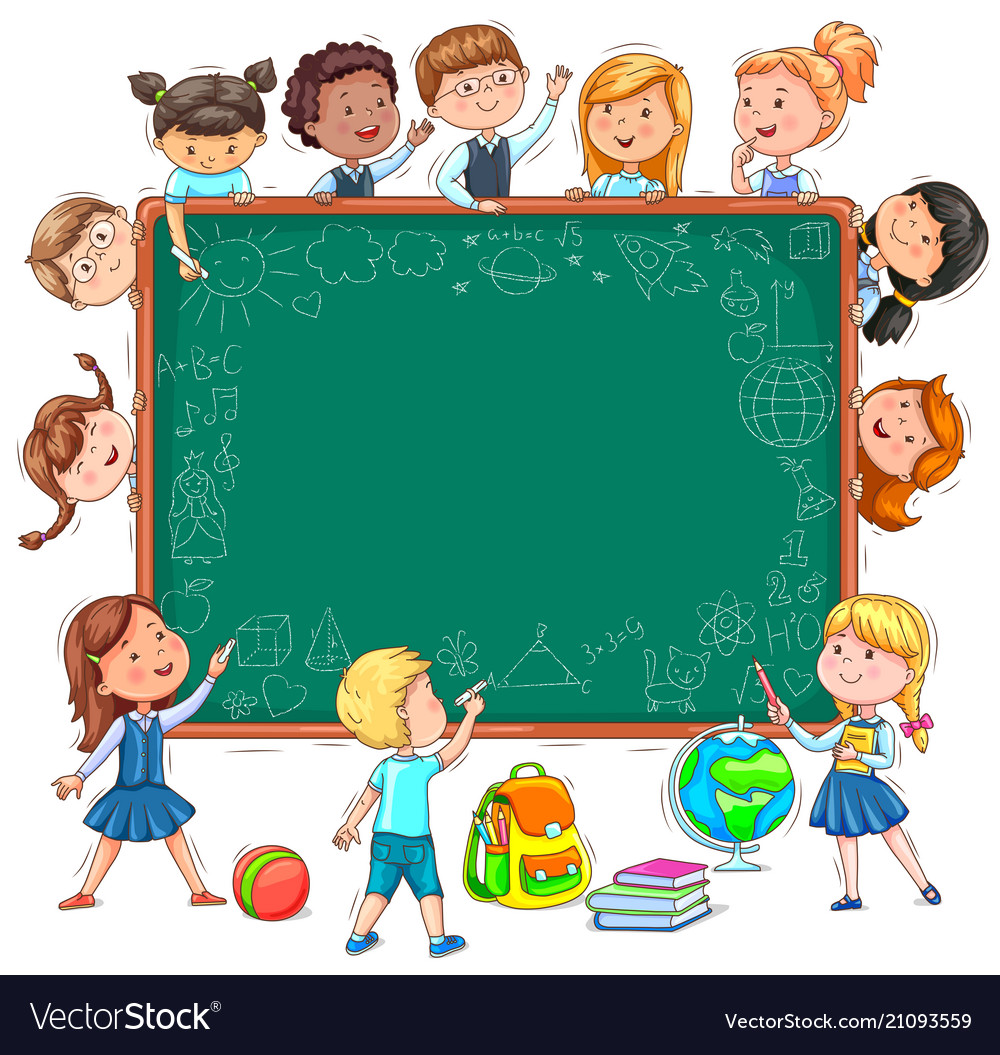 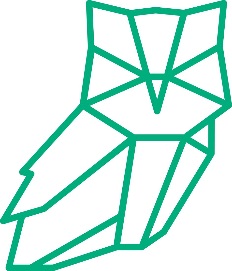 OSNOVNA ŠOLA
CERKLJE OB KRKI
ANALIZA 
ANKETNEGA VPRAŠALNIKA 
O ZADOVOLJSTVU STARŠEV

- ŠOLA -
ŠOLSKO LETO: 2019/2020
PRIPRAVILA IN ZBRALA PODATKE:
          SANDRA GLOGOVŠEK, 
vodja šolskega razvojnega tima
Anketa je bila odprta od 24. 6. 2020 do 29. 6. 2020.
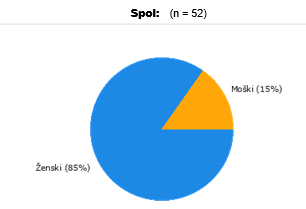 Število sodelujočih staršev po spolu:

MOŠKI  = 8 
ŽENSKE = 44
        
       SKUPAJ: 52
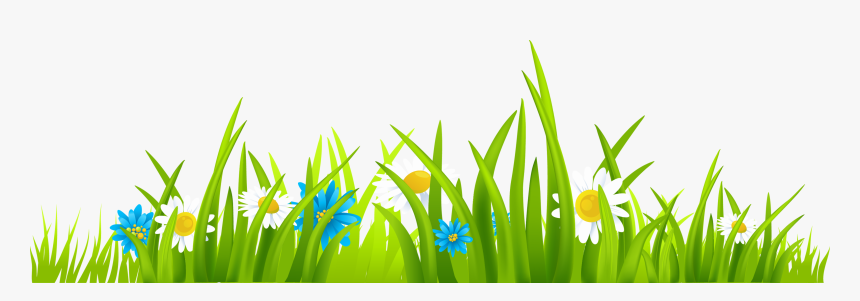 Število sodelujočih staršev po starostnih skupinah:

21 – 30 let = 3
31 – 40 let = 32
41 let ali več = 17

                SKUPAJ: 52
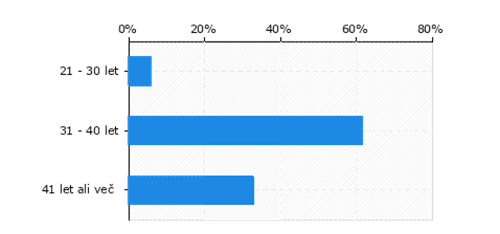 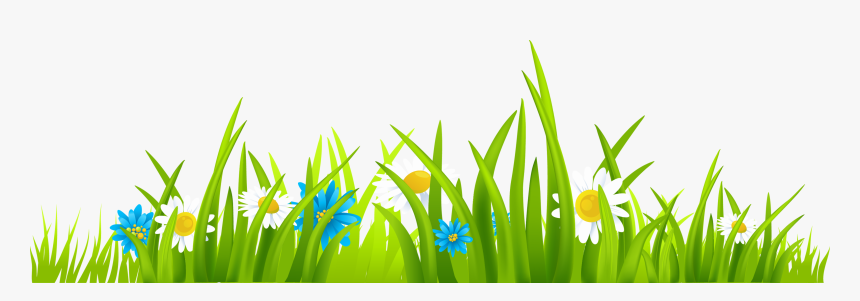 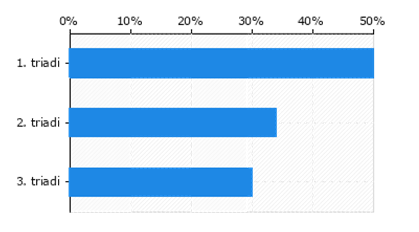 Število sodelujočih staršev po triadah:
(možnih je več odgovorov)

1. triada = 25
2. triada = 17
3. triada = 15

                SKUPAJ: 52
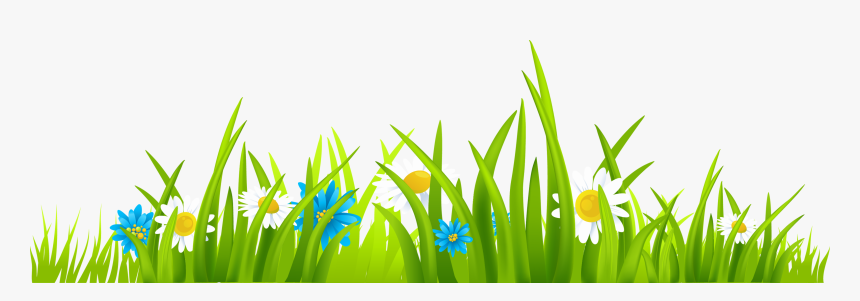 Starši so ocenjevali po petstopenjski ocenjevalni lestvici, pri čemer so bile ocene ovrednotene na način:
 
1 - nikakor se ne strinjam
2 - se ne strinjam
3 - se ne morem odločiti
4 – se strinjam
5 – popolnoma se strinjam

Odgovora se ne strinjam in nikakor se ne strinjam sta imela podalinejo, da so starši lahko obrazložili, zakaj se z nečim ne strinjajo.
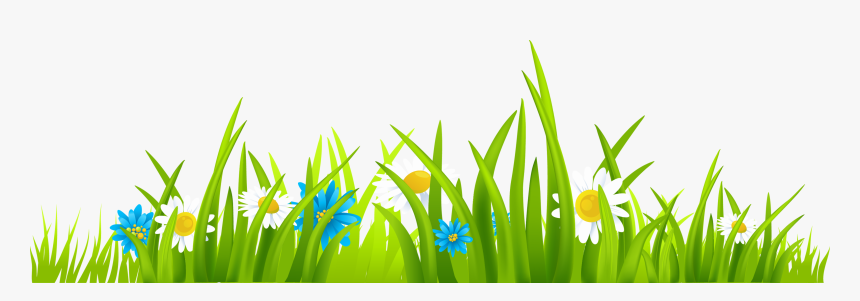 1. Vodenje in predstavljanje šole
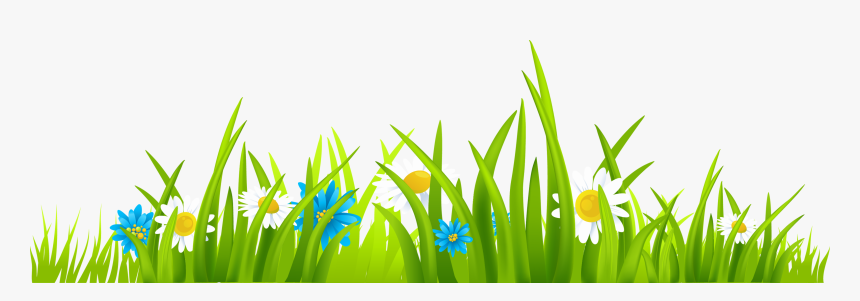 Pojasnilo k točki 1. a:
/
Pojasnilo k točki 1. b:
/
2. Kvaliteta informiranosti
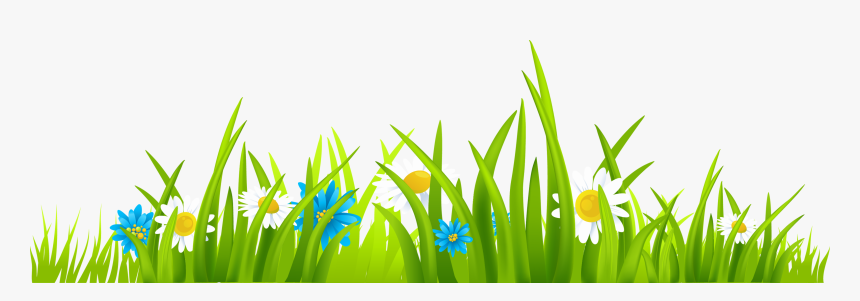 Pojasnilo k točki 2. a:
/
Pojasnilo k točki 2. b:
/
3. Odnos do učencev
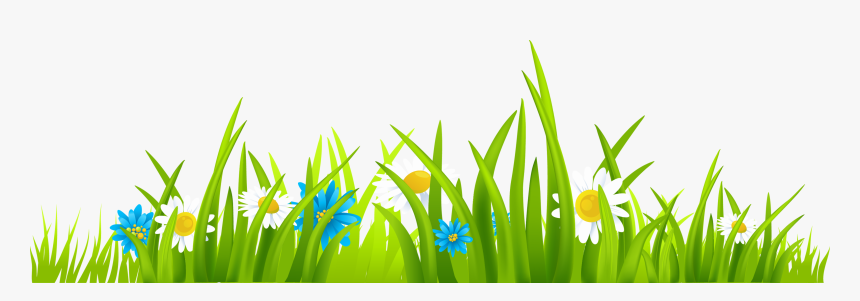 Pojasnilo k točki 3. a:
/
Pojasnilo k točki 3. b:
/
4. Odnos do staršev
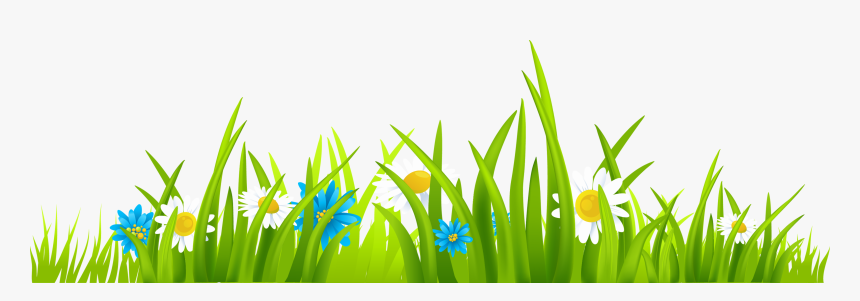 Pojasnilo k točki 4. a:
/
Pojasnilo k točki 4. b:
/
5. Oblike sodelovanja s starši
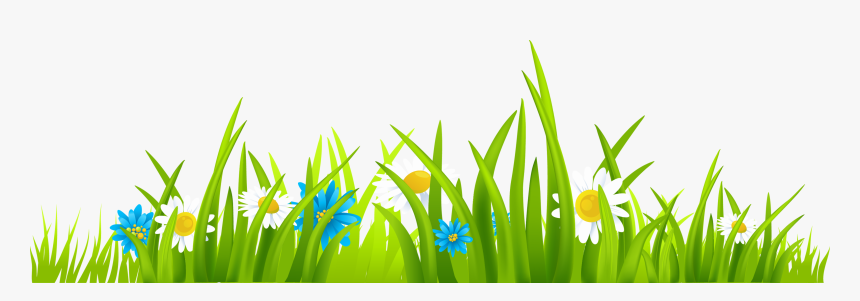 5. Oblike sodelovanja s starši
Pojasnilo k točki 5. a:
/
Pojasnilo k točki 5. b:
- /
Pojasnilo k točki 5. c:
/
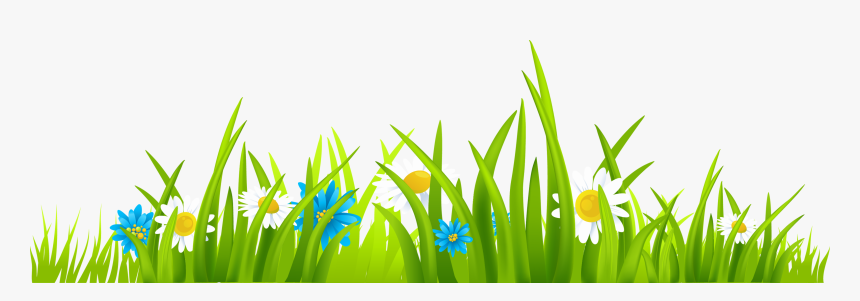 Pojasnilo k točki 5. d:
/
Pojasnilo k točki 5. e:
-    /
6. Predlogi in pobude staršev

Ali ste že kdaj dali pobudo za spremembe na šoli?
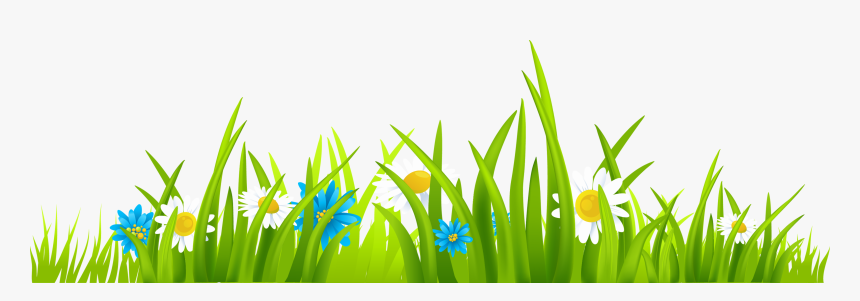 7. Kvaliteta poučevanja
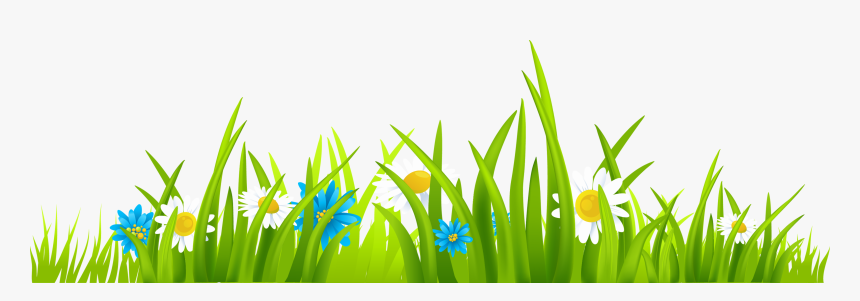 Pojasnilo k točki 7. a:
- Ne pri vseh predmetih enako. Vzorec težav se pojavlja pri enem predmetu skozi leta.
Pojasnilo k točki 7. b:
- /
Pojasnilo k točki 7. c:
- /
8. Interesne dejavnosti in razširjen program
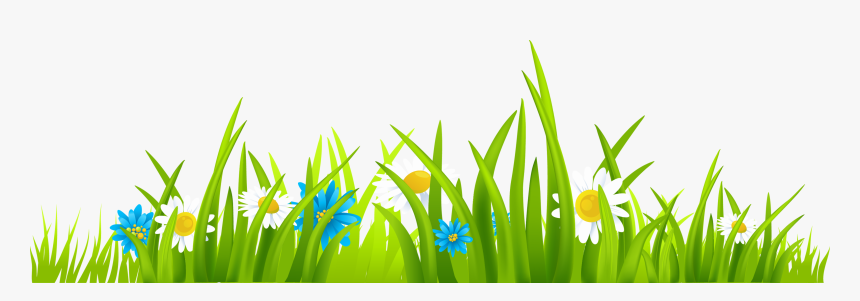 Pojasnilo k točki 8. a:
- /
8. Interesne dejavnosti in razširjen program
Pojasnilo k točki 8. b:
- Učenci, ki ne obiskujejo OPB morajo predolgo čakati na začetek dejavnosti. Dejavnosti so prepozno po pouku.
Pojasnilo k točki 8. c:
/
Pojasnilo k točki 8. d:
Sofinancirano ŠVN dobijo vedno samo eni in isti.
Osebno mnenje oziroma čakanje pojasnila glede plačila LŠN Savudrija.
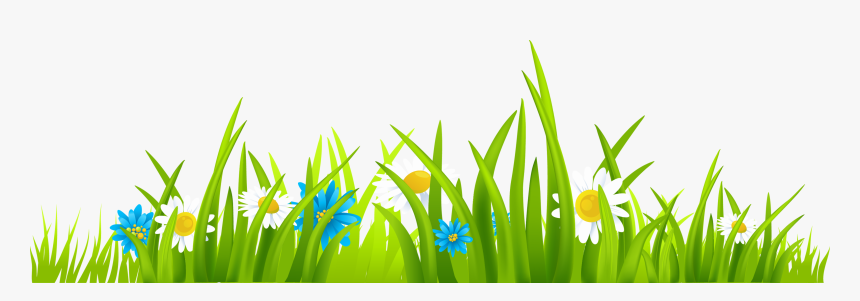 9. Vzpostavljanje in vzdrževanje reda pri pouku
Pojasnilo k točki 9. a:
/
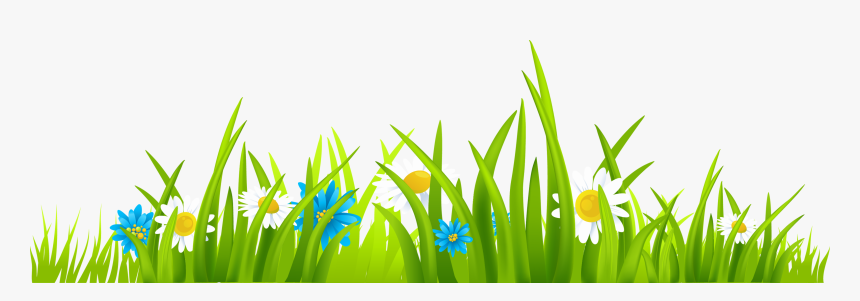 10. Sodelovanje s šolsko svetovalno službo

Ali ste seznanjeni, da je na šoli svetovalna služba?
Ali ste doslej osebno že sodelovali s svetovalno službo?
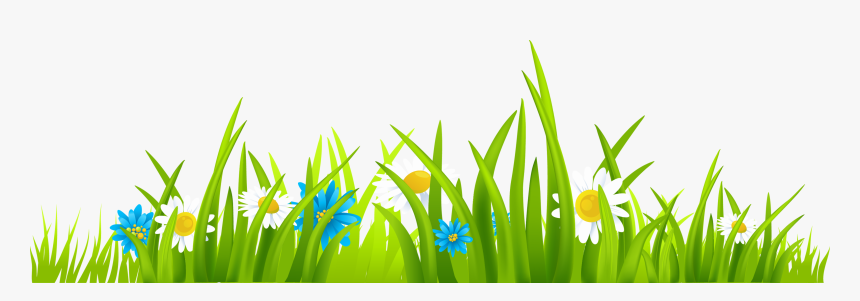 10. Sodelovanje s šolsko svetovalno službo
Pojasnilo k točki 10. a:
nesprejemanje drugih mnenj, vztrajanje pri svojem mnenju
ščitenje posameznih priljubljenih učencev (biseri)
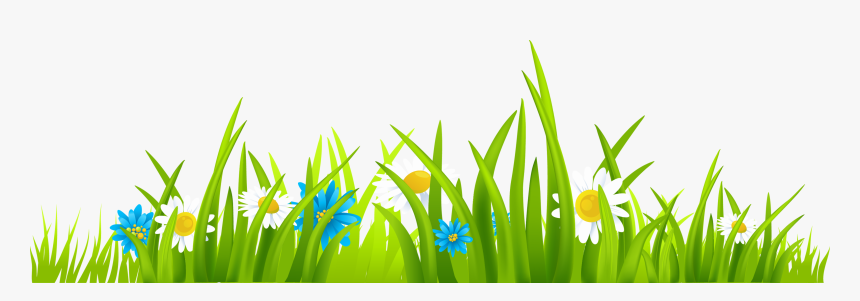 Zakaj doslej še niste sodelovali s svetovalno službo?
Pojasnilo k točki – nisem želel:
- Zadeva je bila rešena na drug način
11. Delo z otroki s posebnimi potrebami
a1) Ali je vaš otrok vključen v program individualne oziroma dodatne strokovne pomoči?
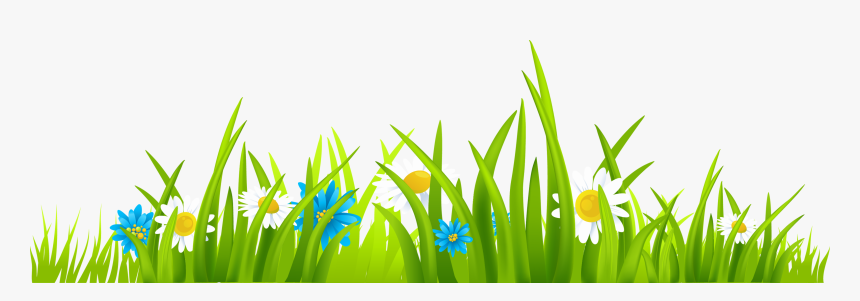 12. Vprašanja s strani ustanovitelja, Občine Brežice
a) Vpis poznavanja delovanja sveta zavoda in njegovih pristojnosti.
Odgovori o poznavanju:
Odloča o pomembnih zadevah.
Nadzoruje delovanje zavoda, izpelje postopek imenovanja ravnatelja, sodeluje z lokalno skupnostjo, potrdi člane pritožbene komisije, pregleduje in potrjuje ldn zavoda, pregleduje in potrjuje finančna poročila, kadrovska poročila, ocenjuje delo ravnatelja za delovno uspešnost in spremlja njegovo delo. (5x – podoben zapis)
Je pod vplivom politike.
Ne poznam.
Nimam komentarja.
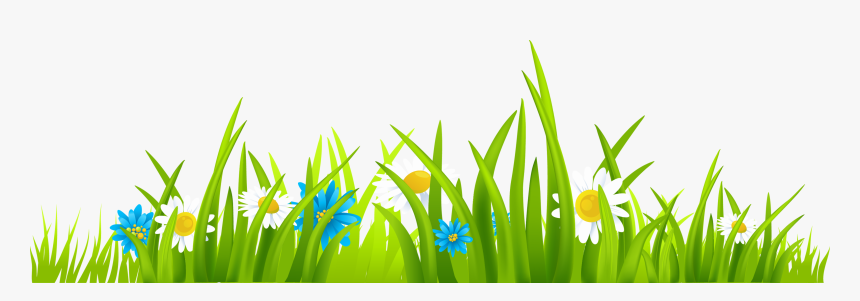 12. Vprašanja s strani ustanovitelja, Občine Brežice
b) Vpis predlogov v zvezi z izboljšanjem informiranja o izvajanju storitev zavodov.
Odgovori o poznavanju:
Vse ok.
Nimam pripomb.
Izboljšati spletno stran – zapisniki bi morali biti objavljeni takoj !!!
Učenci naj imajo beležko v fizični obliki.
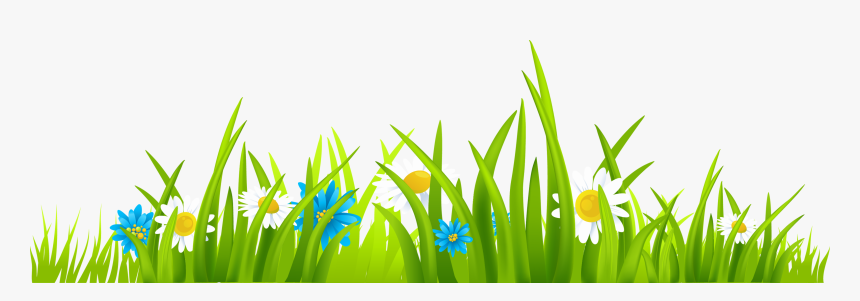 13. Pouk na daljavo
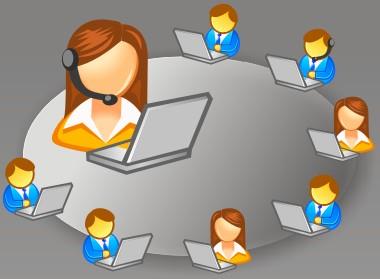 Kateri razred obiskuje vaš otrok oziroma otroci?
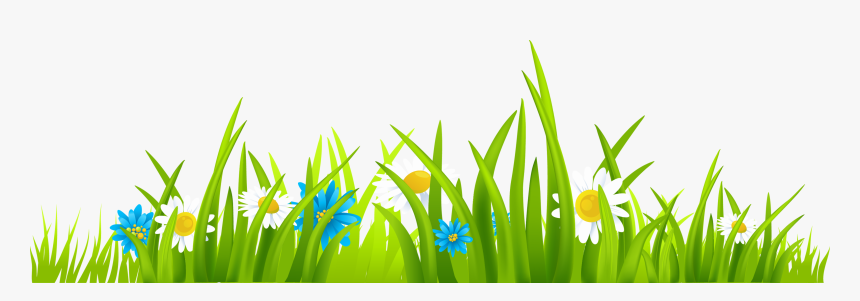 SKUPAJ: 46
13. Pouk na daljavo
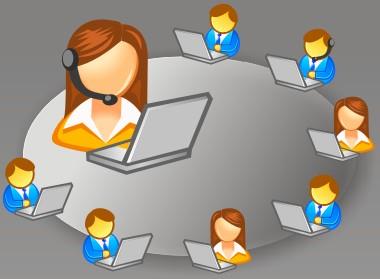 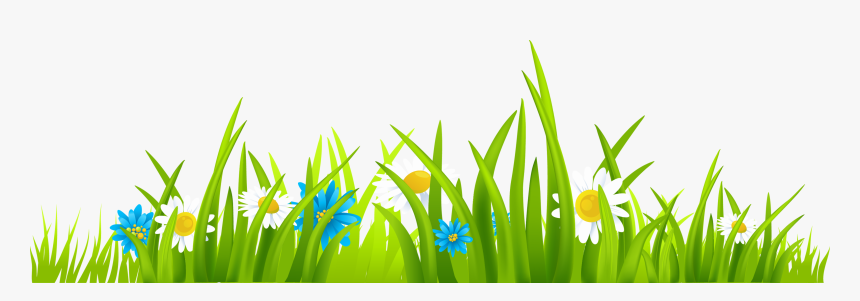 Pojasnilo k točki – drugo:
težave v spletnem brskalniku Mozilla Firefox
občasne internetne motnje
13. Pouk na daljavo
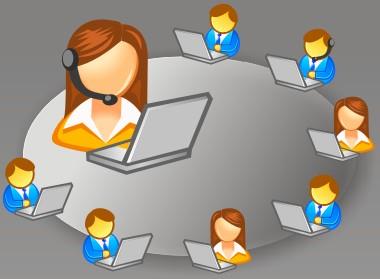 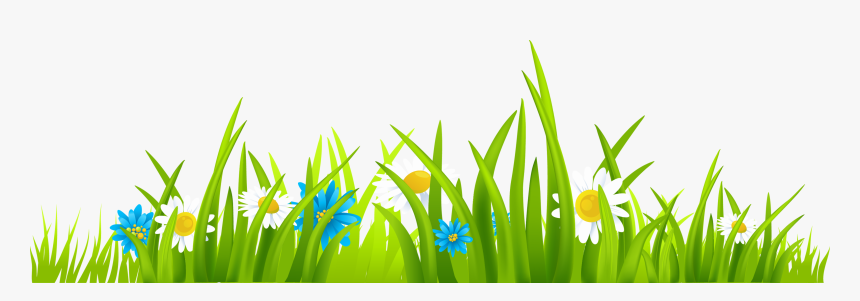 Pojasnilo k točki – drugo:
Takrat, ko je bilo…????? (nepopoln zapis)
13. Pouk na daljavo
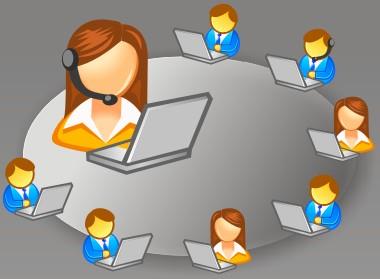 Pojasnilo k točki – ne:
matematika (potrebne bi bilo več razlage, konkretnih navodil, več „živega“ kontakta z učiteljem, več povratnih informacij)
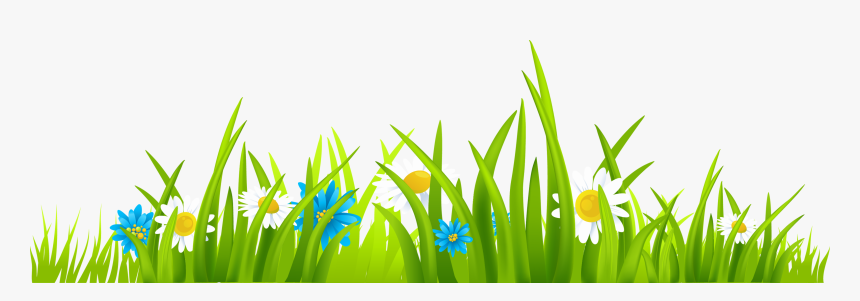 13. Pouk na daljavo
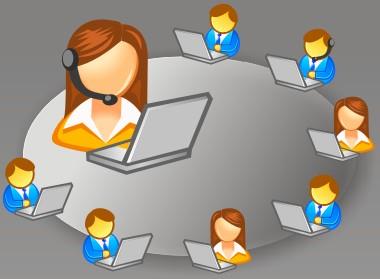 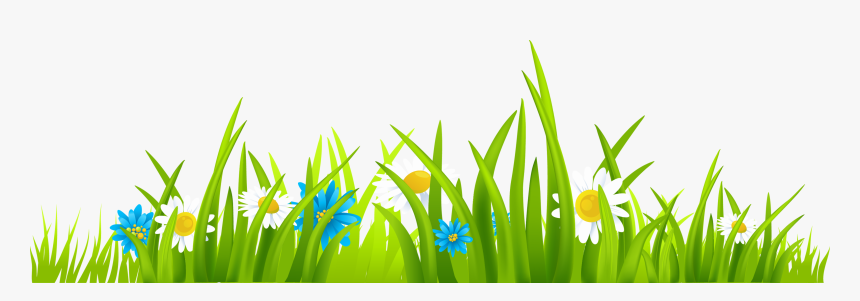 13. Pouk na daljavo
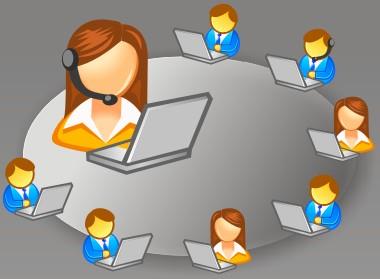 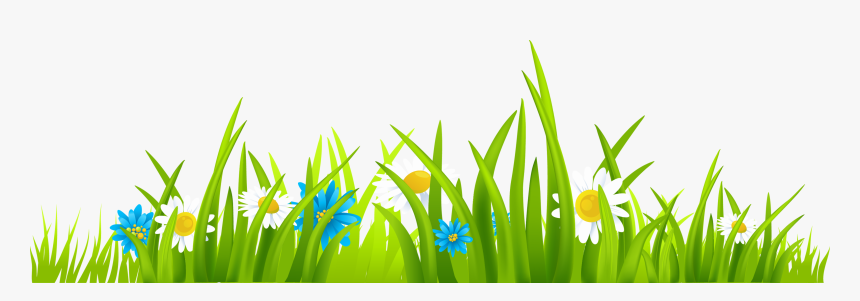 Pojasnilo:
- Naloge pri OPB so bile v času izrednih razmer nepotrebne.
13. Pouk na daljavo
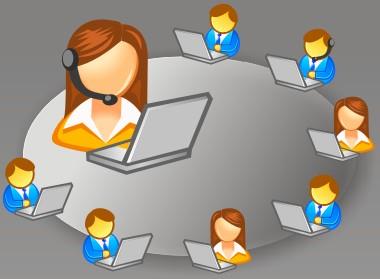 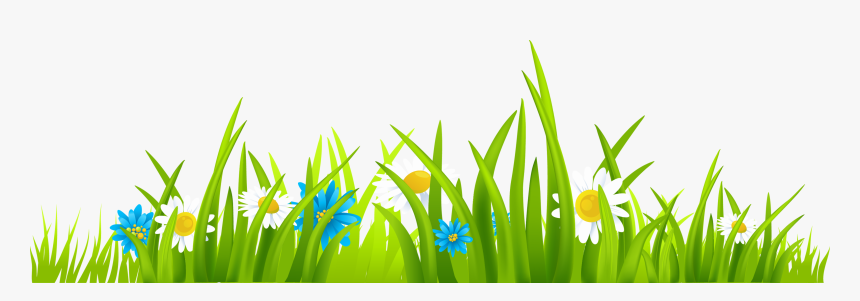 Pojasnilo k točki - drugo:
- Inštrukcije pri MAT.
13. Pouk na daljavo
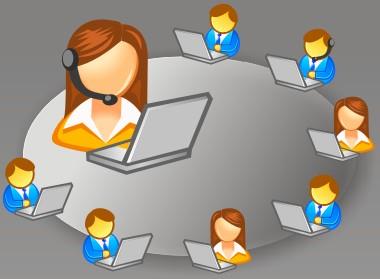 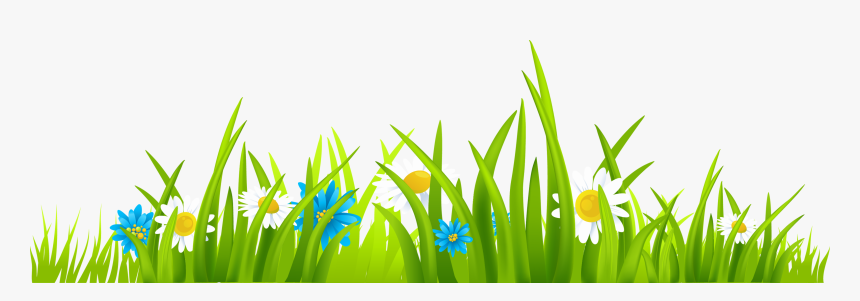 13. Pouk na daljavo
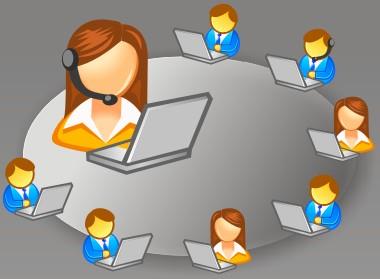 Pojasnilo k točki - drugo:
- Kadar je prihajalo do sistemskih napak znotraj učnega gradiva (pri motenem delovanju spletnih orodij).
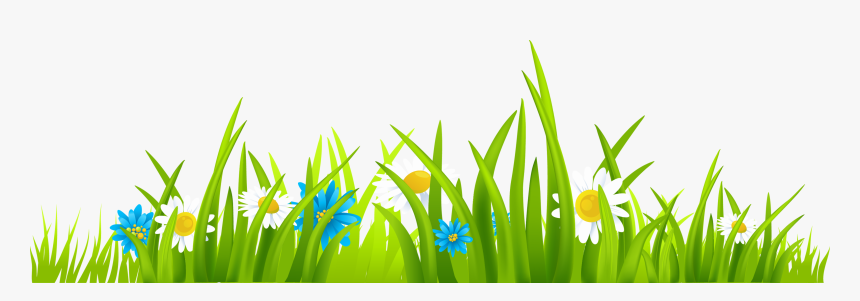 13. Pouk na daljavo
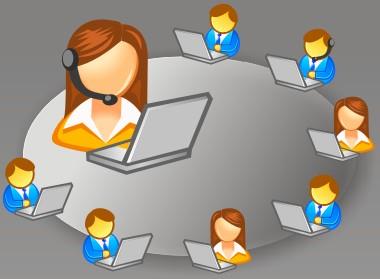 Pojasnilo k točki - ne:
- Dotična učiteljica se včasih ni odzivala na sporočila ali pa je minilo precej časa, da je odgovorila.
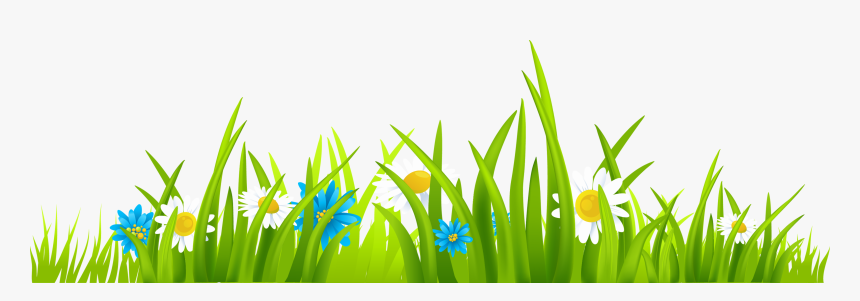 13. Pouk na daljavo
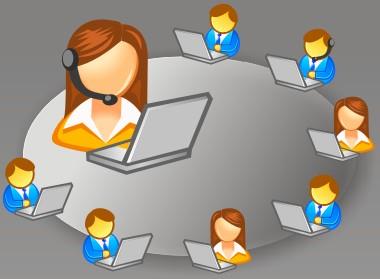 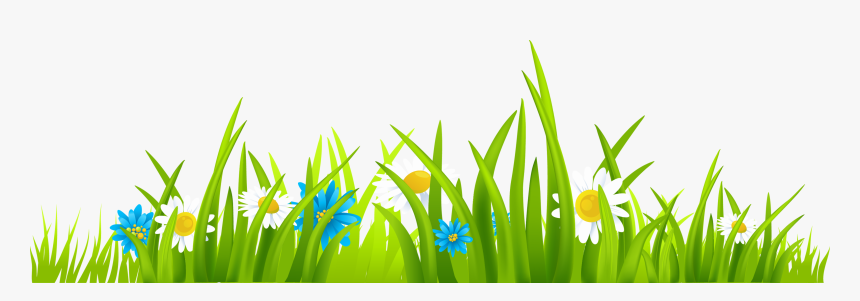 Pojasnilo k točki - drugo:
Včasih celo dopoldne.
Odvisno od nalog.
Prva dva tedna več.
14. Ostalo
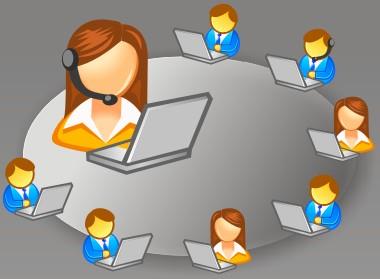 Pripombe glede izvajanja pouka na daljavo:
Preobsežna učna snov.
6. razred – premalo podajanja učne snovi s strani učiteljev (veliko snovi so otroci morali predelati sami ali s pomočjo staršev). Izjema TJA.
Odzivnost učiteljev – večinoma so bili.
Priporočila in želje glede izvajanja pouka na daljavo:
-    Manj dela na računalniku.
-    Manj delovnih listov.
Več predavanj preko spleta – video konferenc z razlago uč. Snovi in utrjevanjem. Manj 
      you tube kanalov.
-    Več poudarka naj bi se dalo glavnim predmetom, ne GUM, LUM, ŠPO, OPB.
Da bi prihajale naloge po urniku.
Več kontakta z učiteljem.
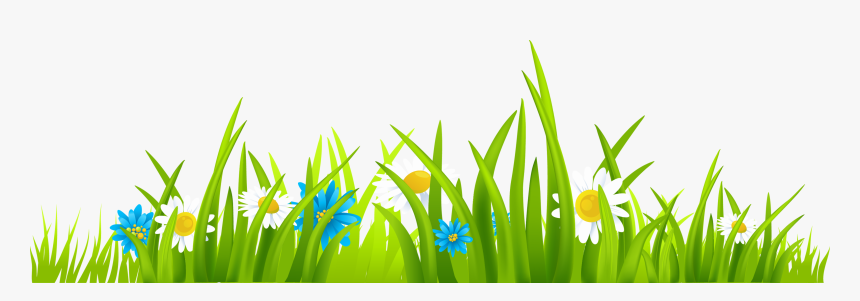 14. Ostalo
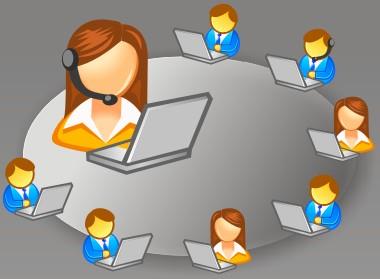 Pohvale glede izvajanja pouka na daljavo:
Pohvale namenjene več dotičnim učiteljem in na splošno posameznim učiteljem.
Pohvala vodstvu in učiteljem za učinkovito delo v nepričakovani situaciji – dobro organizirano delo, reden, pravočasen in razumljiv dotok informacij.
Zelo hitra odzivnost posameznih učiteljev.
Vse ok.
Čeprav je na začetku izgledalo slabše, se je na koncu izkazalo kot dober projekt.
Zelo natančno razložena učna snov, ki lepo vodi učenca in starša.
Pohvala posameznim predstavitvam po spletu.
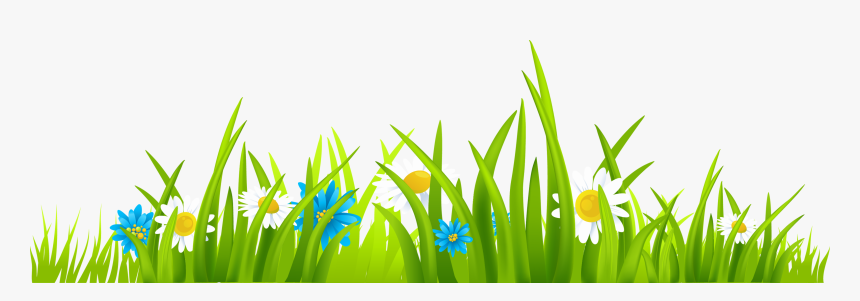 14. Ostalo
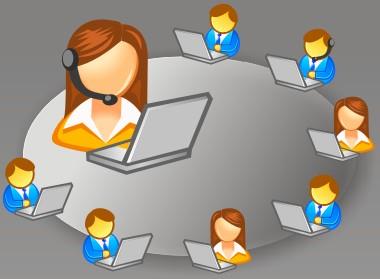 Sporočila:
Sestopite malo, poslušajte otroke. Učitelji preveč prežijo na otroke in iščejo le slabosti.   Obrnejo naj se na upokojene učitelje, nadgradijo naj se po predlogu otrok.
Upajmo, da pouk na daljavo ne bo več potreben.
Pri otrocih 1. triade je potrebno veliko starševske pomoči, kar poleg služb ni enostavno zagotavljati.
Pohvala večini učiteljev, razen izjem.
Hvala, ker se trudite.
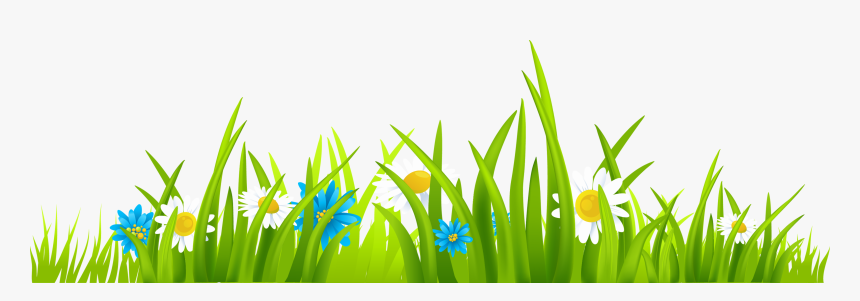